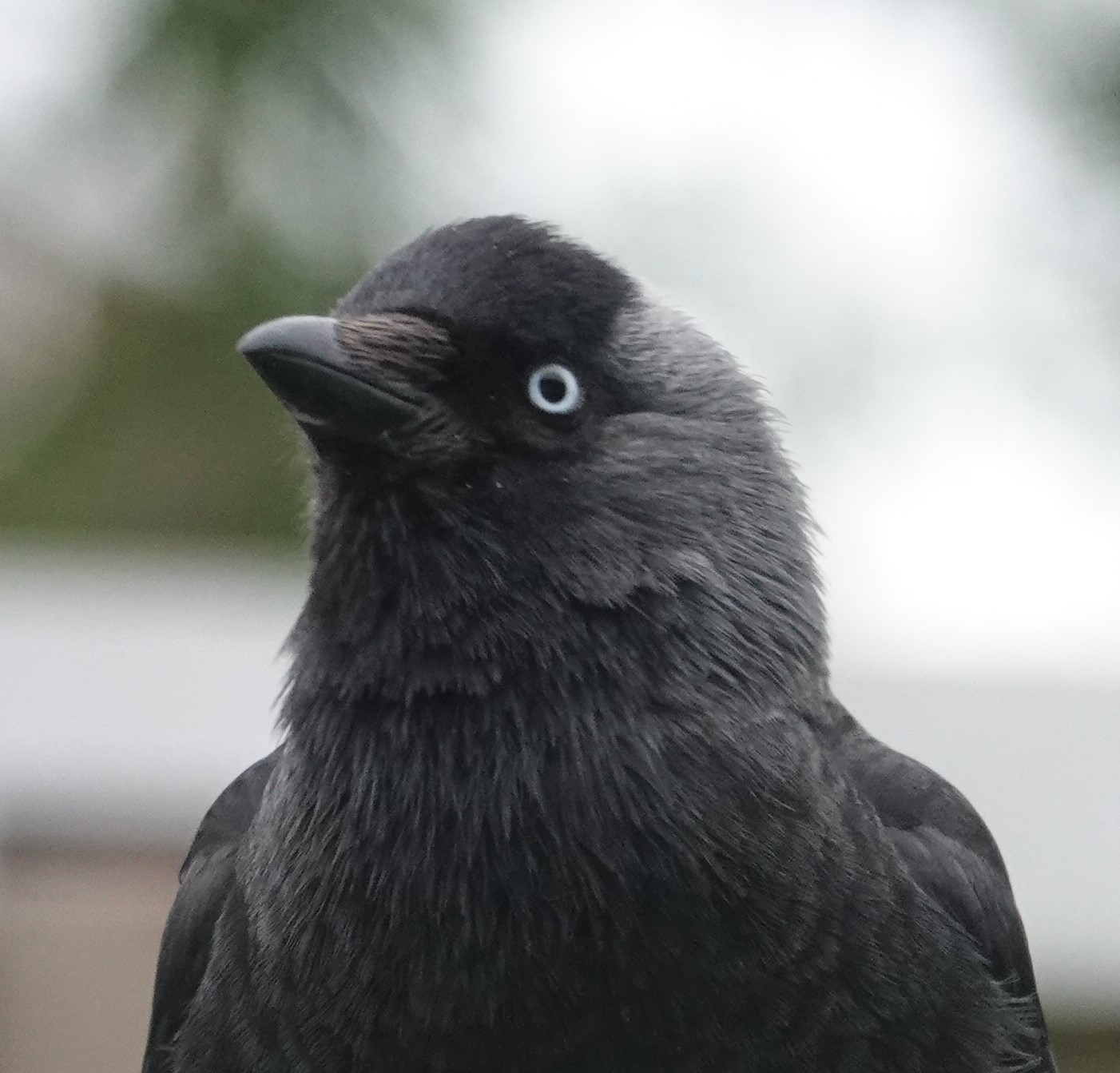 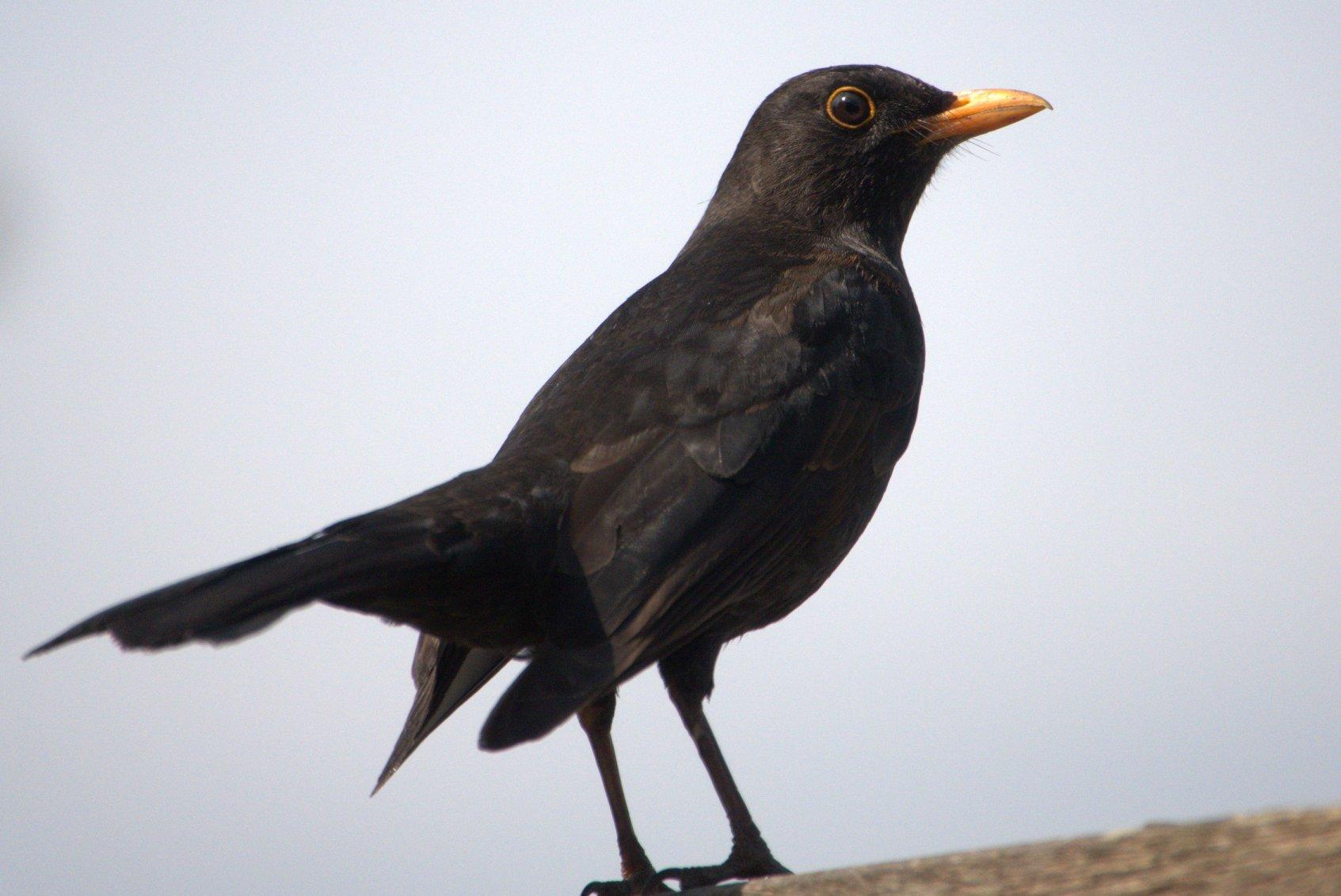 de merel
de kauw
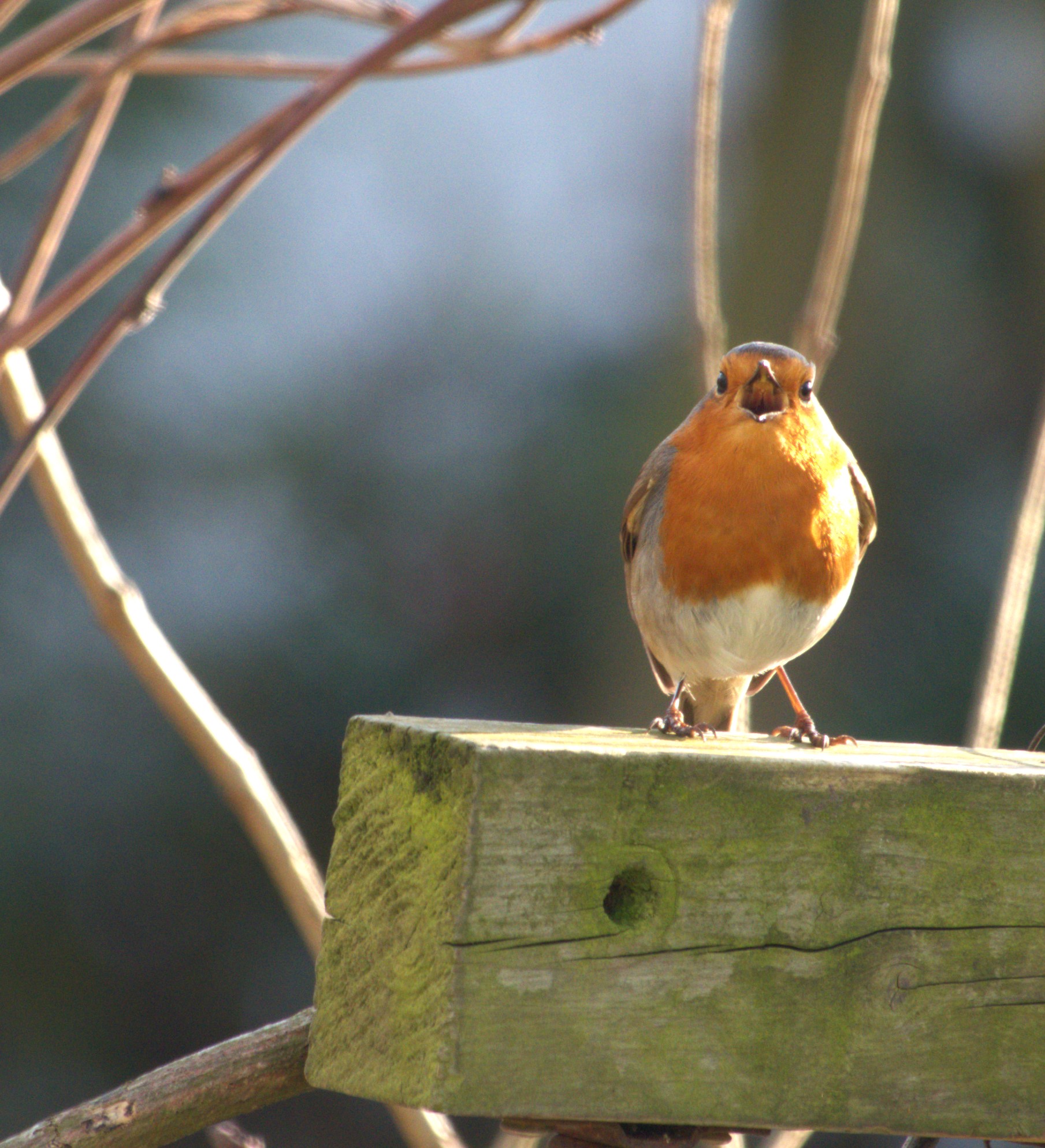 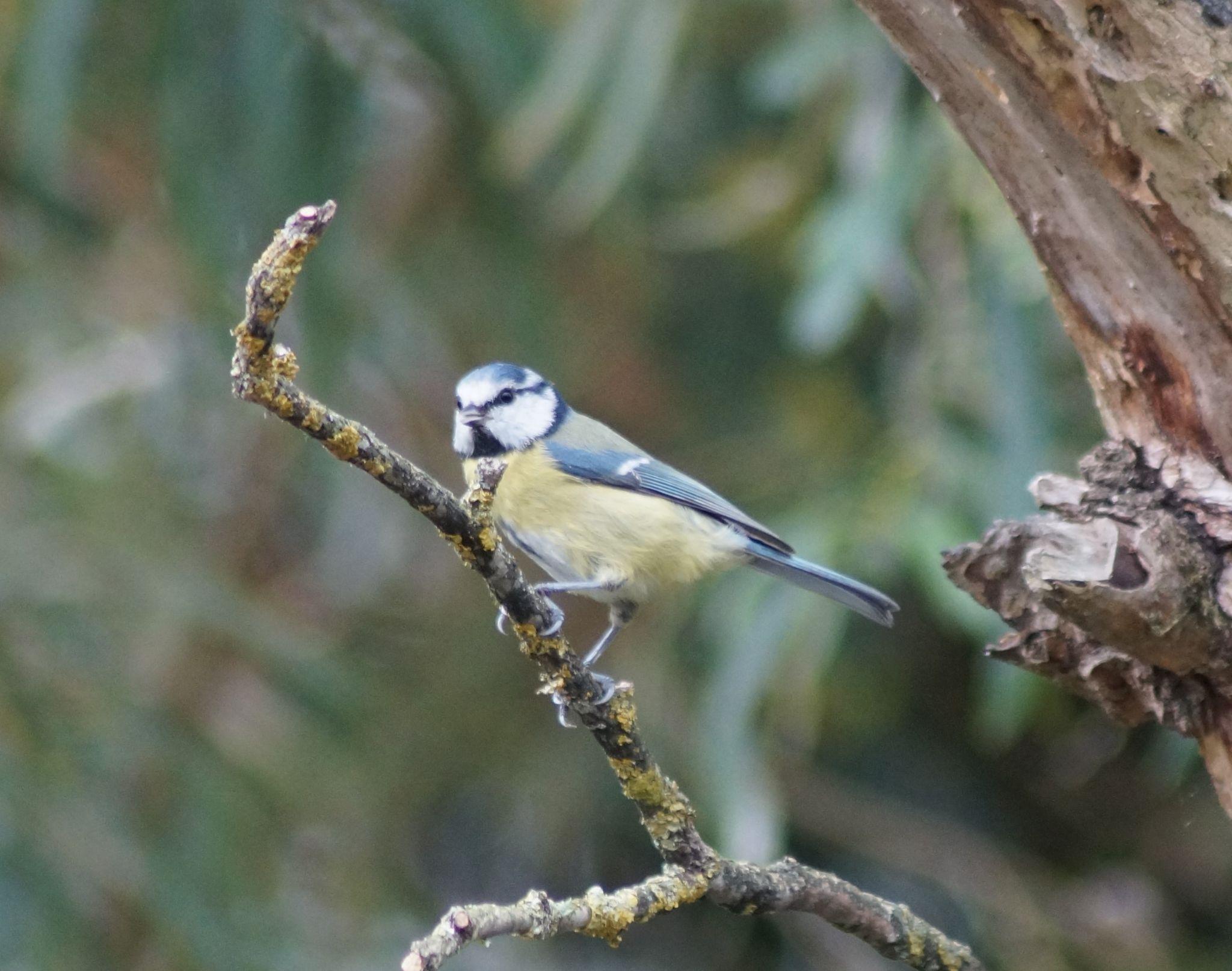 het roodborstje
het pimpelmeesje
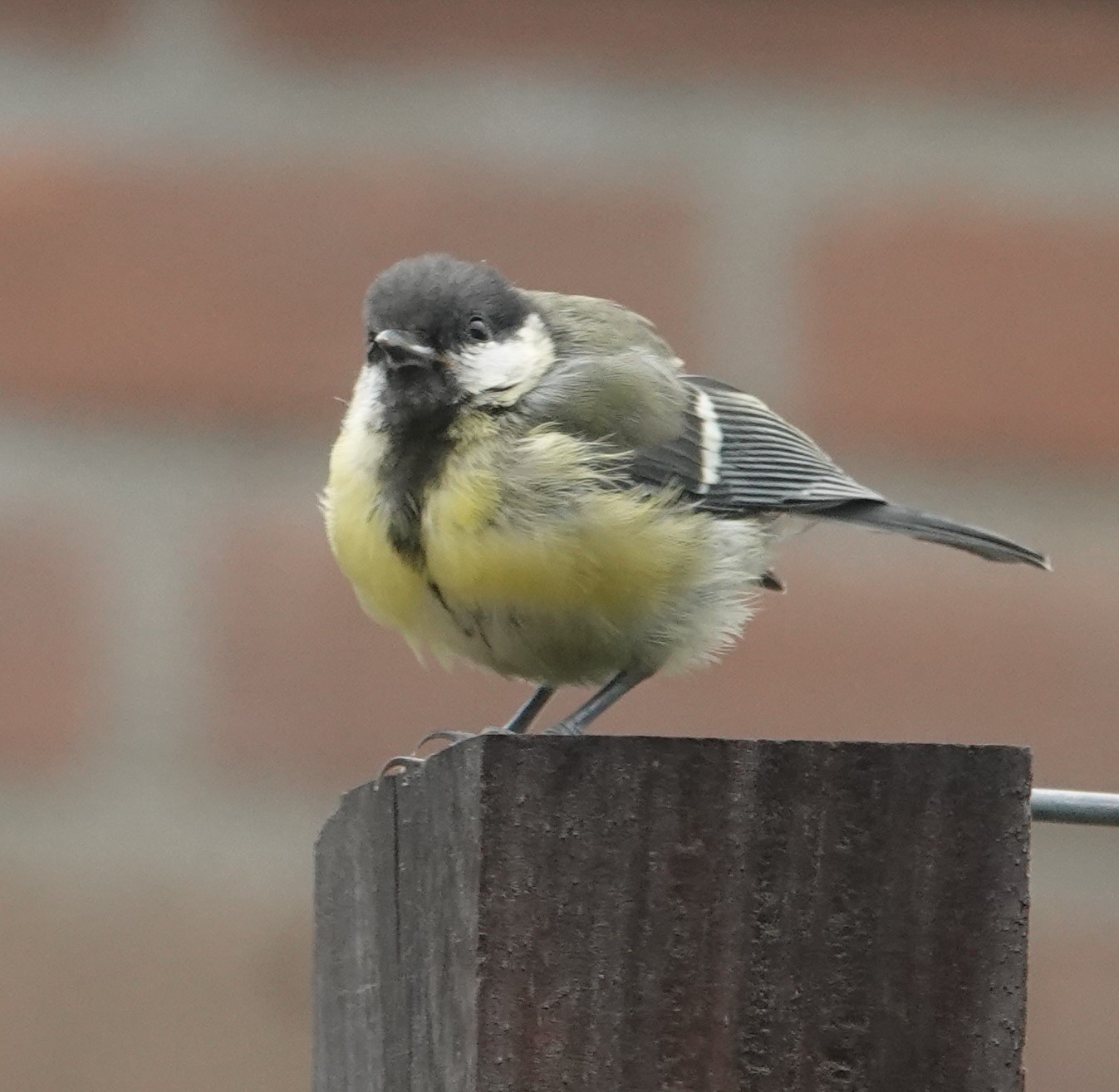 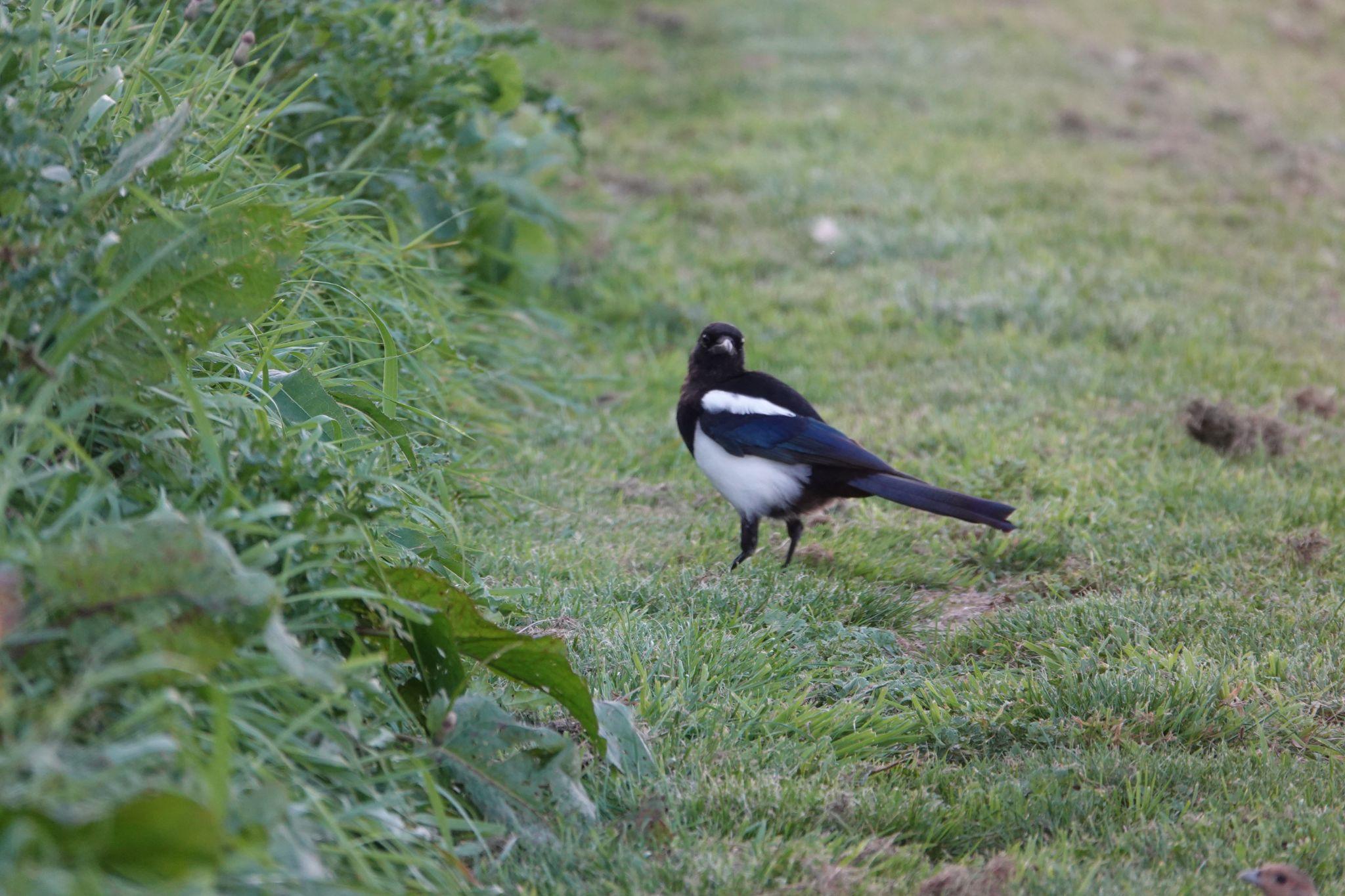 het koolmeesje
de ekster
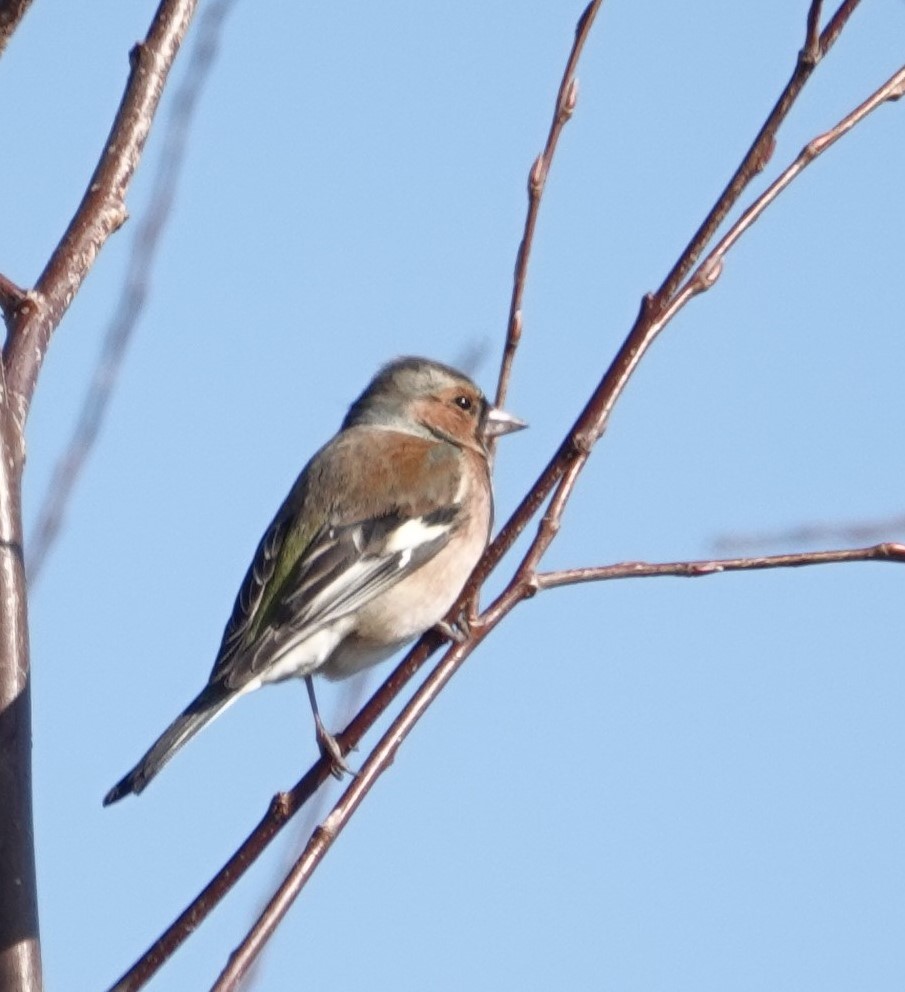 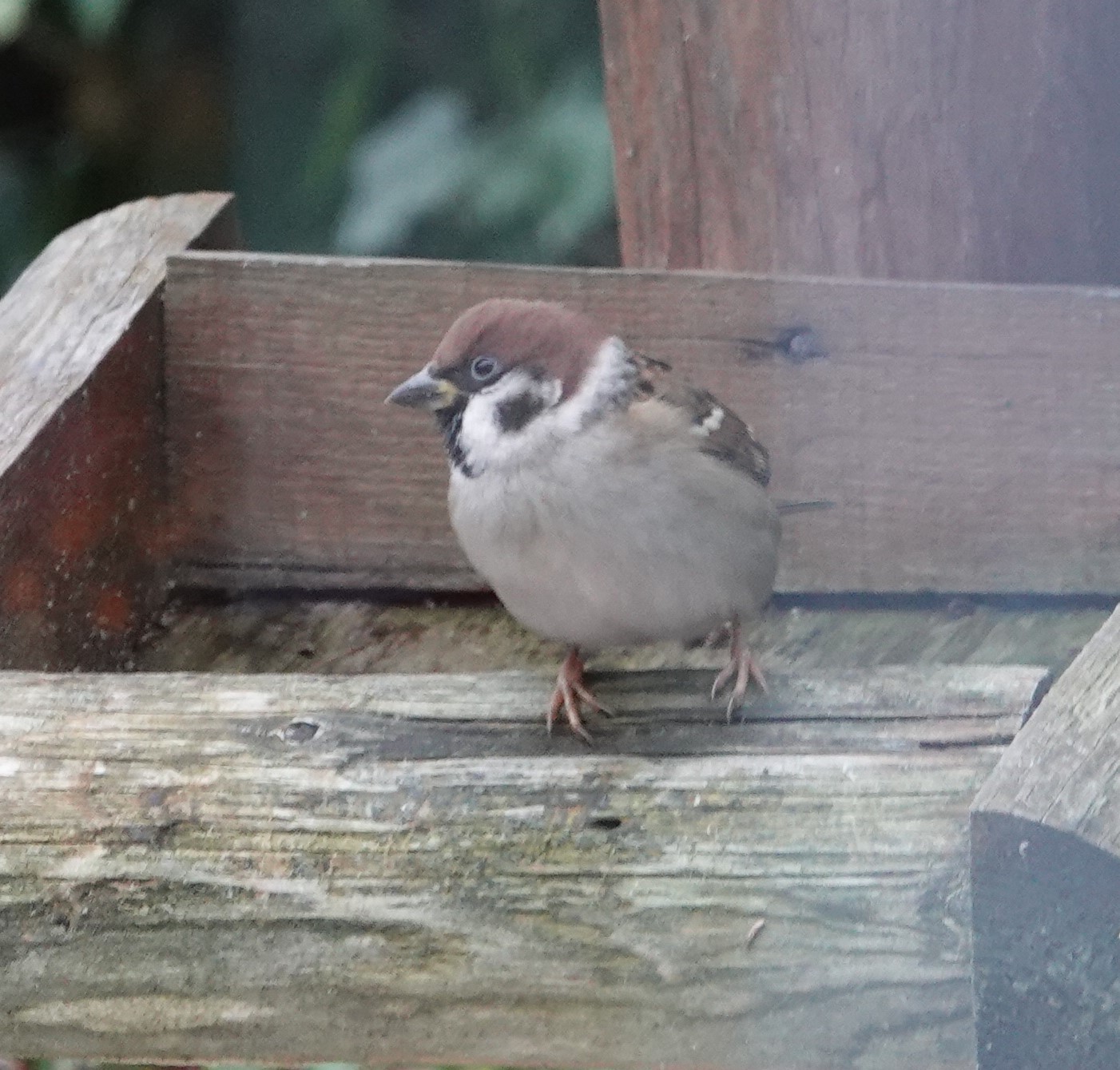 de ringmus
de vink
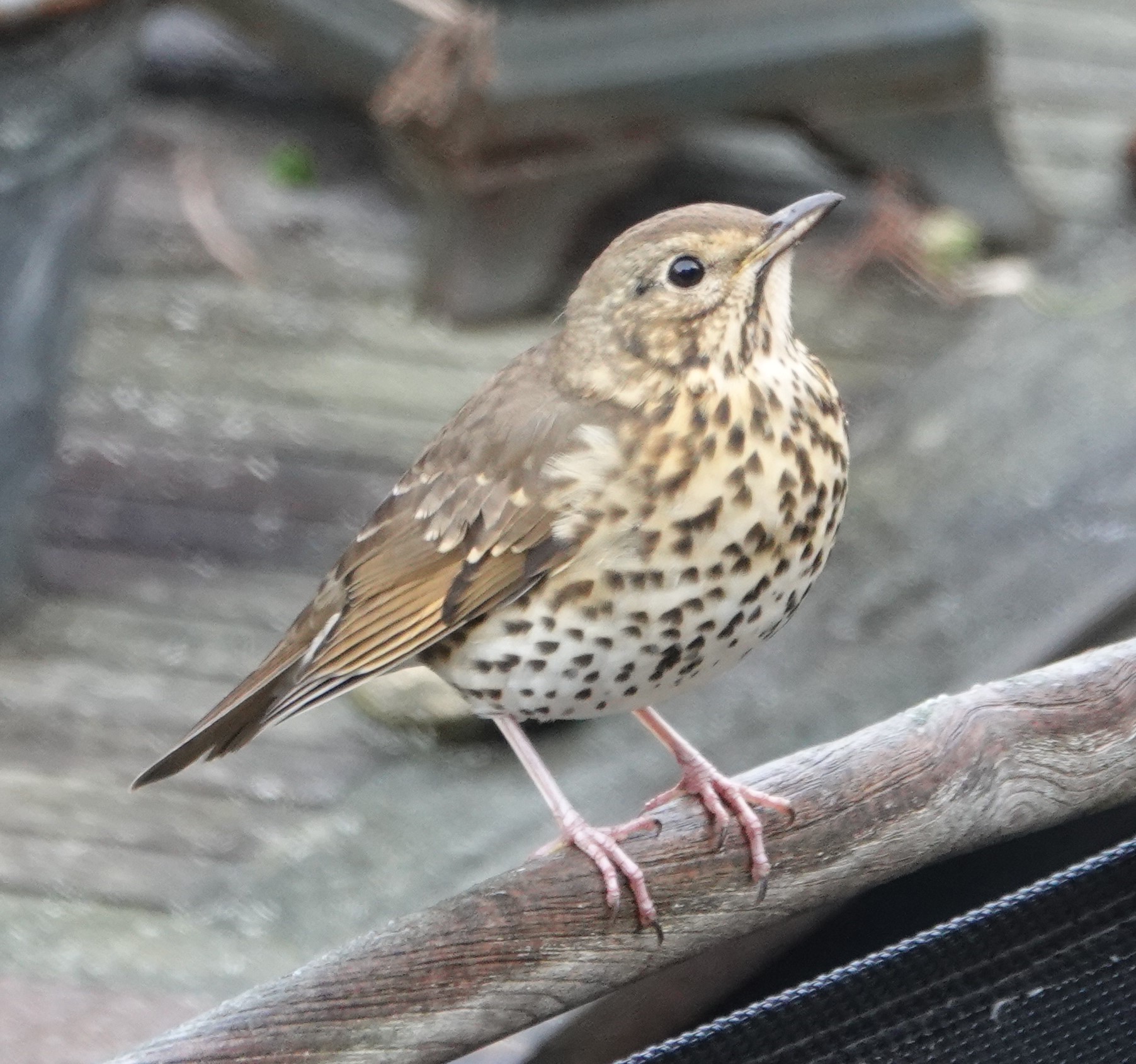 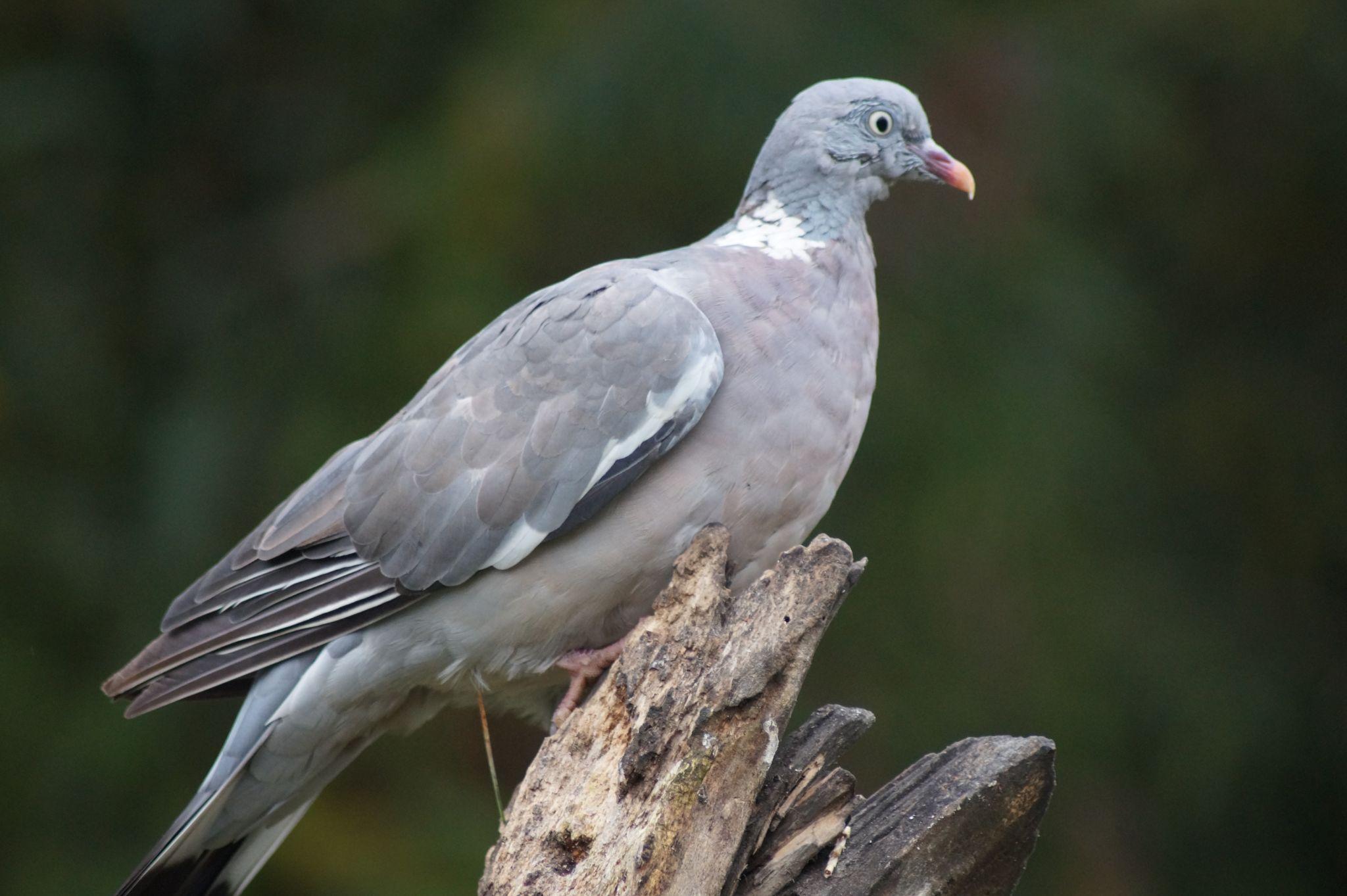 de zanglijster
de houtduif